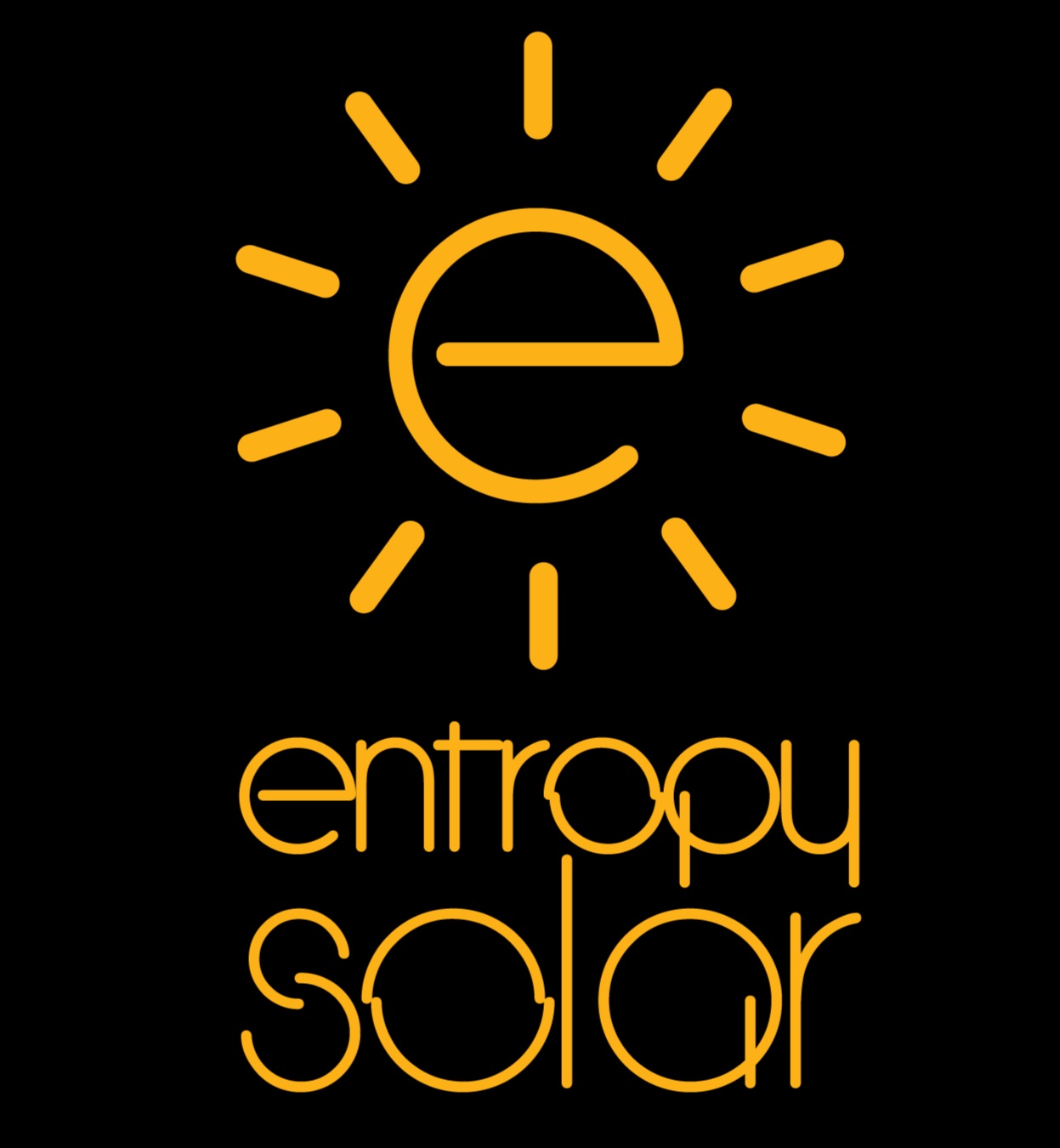 Solar proposal
Gallery Cafe
Rawai installation
P3 Design goals
P4 Inverter options
P5/6 Costs / returns Thalang
P7 Recommendations
Contents
2/7/20XX
2
Install solar panels free
Normally 79,900 3.3 kW
                   99,900 5.5kW

Pay for electricity consumption only 3.95 baht v 4.7 baht PEA

System will reduce PEA electricity by the amount of solar production

We will maintain the array and never increase electricity cost

System life 20 years +

Clean power reduces global warming, CO2, and pollution
2/7/20XX
3
Free solar
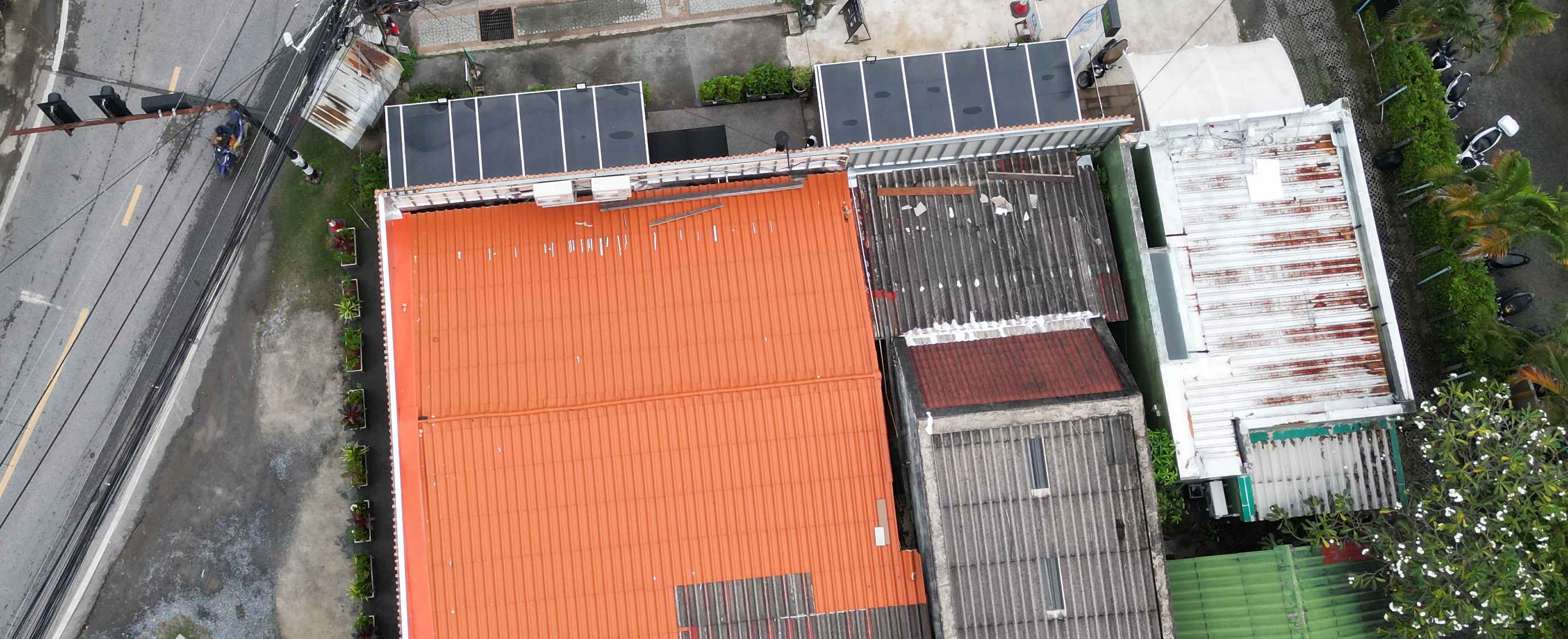 Free solar array and installation

3kW or 5kW system

Pay only for electricity used at 16% less than PEA.

Lifetime price guarantee
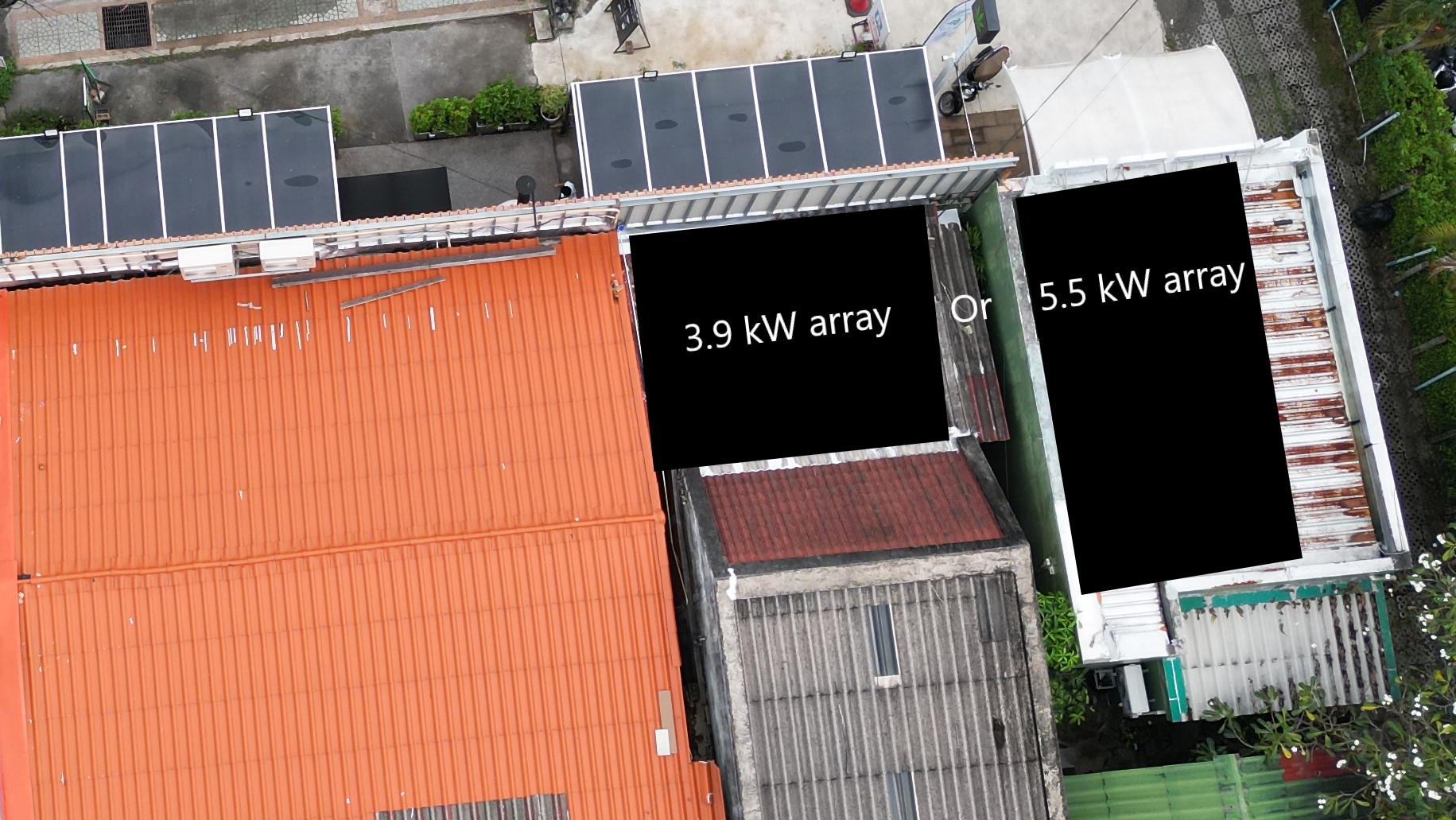 17/7/2023
4
Savings
2/7/20XX
5
signage
Promote clean power

Attract environmentally 
sensitive customers

Help entropy promote solar across Rawai
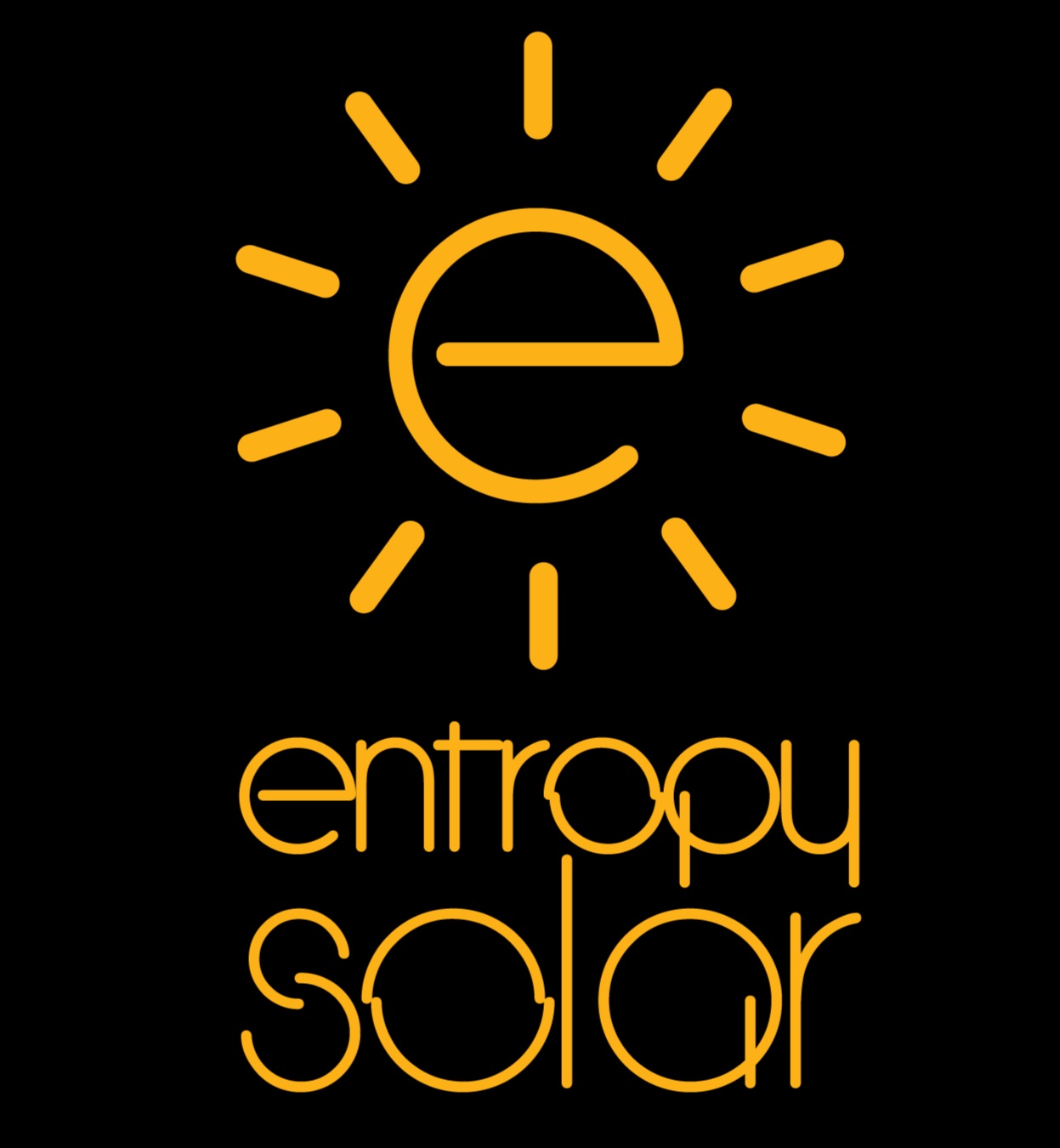 Thank you
Julian  0877221100

Entropy Asia Co. Ltd
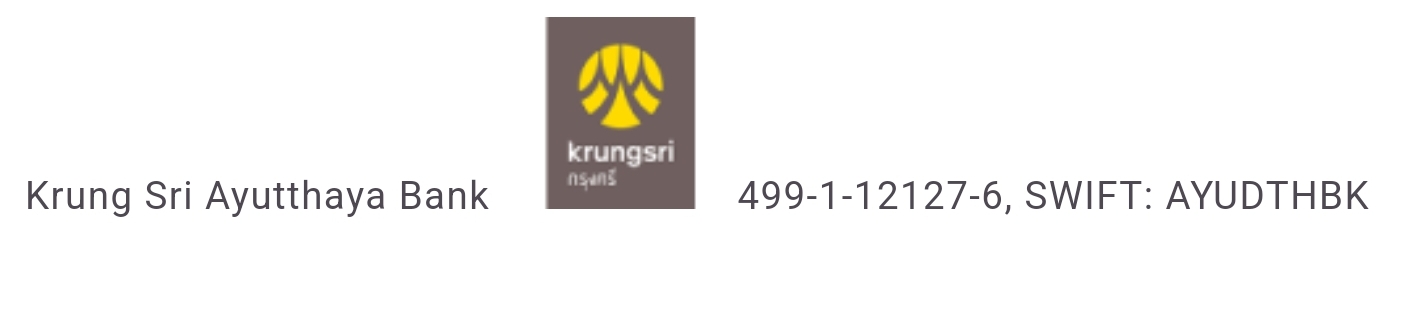 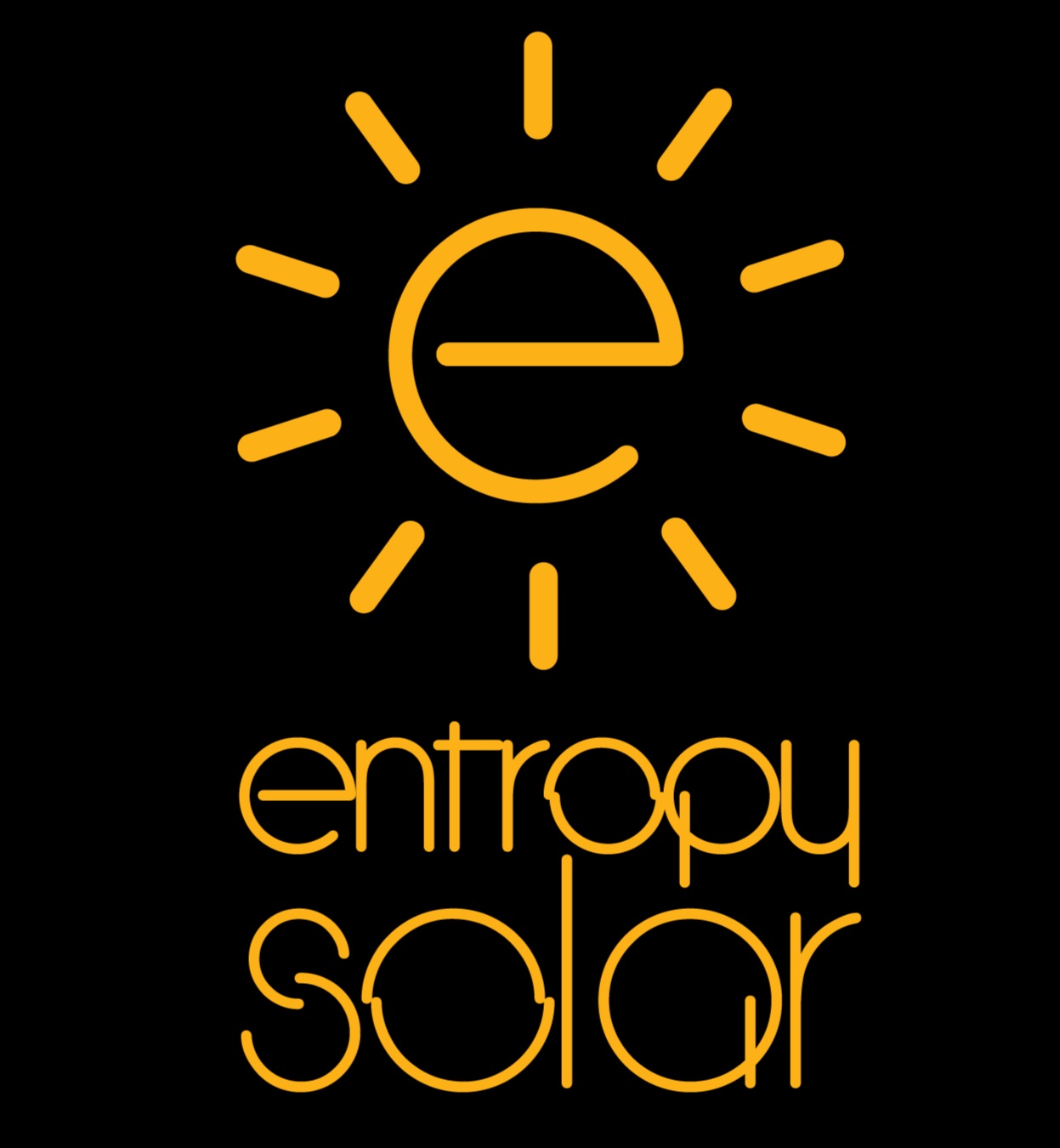 Sample Footer Text
2/7/20XX
7